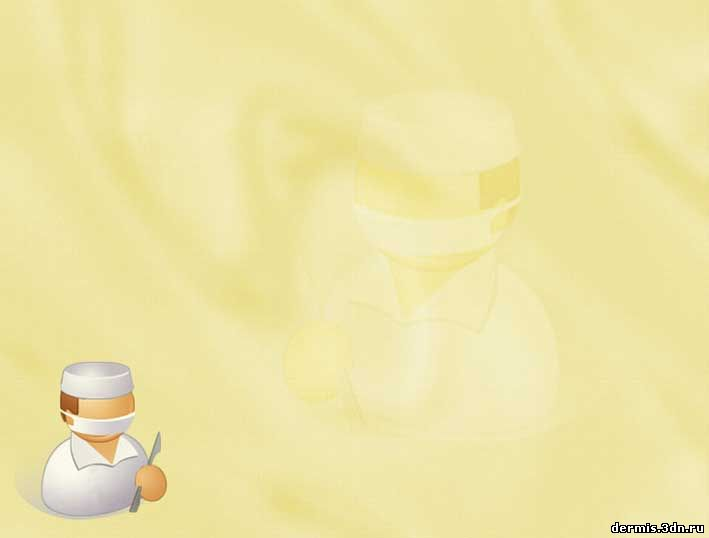 ПРОФЕССИЯ - ВРАЧ
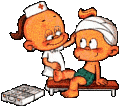 ВрачВсе болезни лечит врач,Он уколет – ты не плачь.Веселей смотри вокруг:Детский врач – ребятам друг.                            В. Степанов
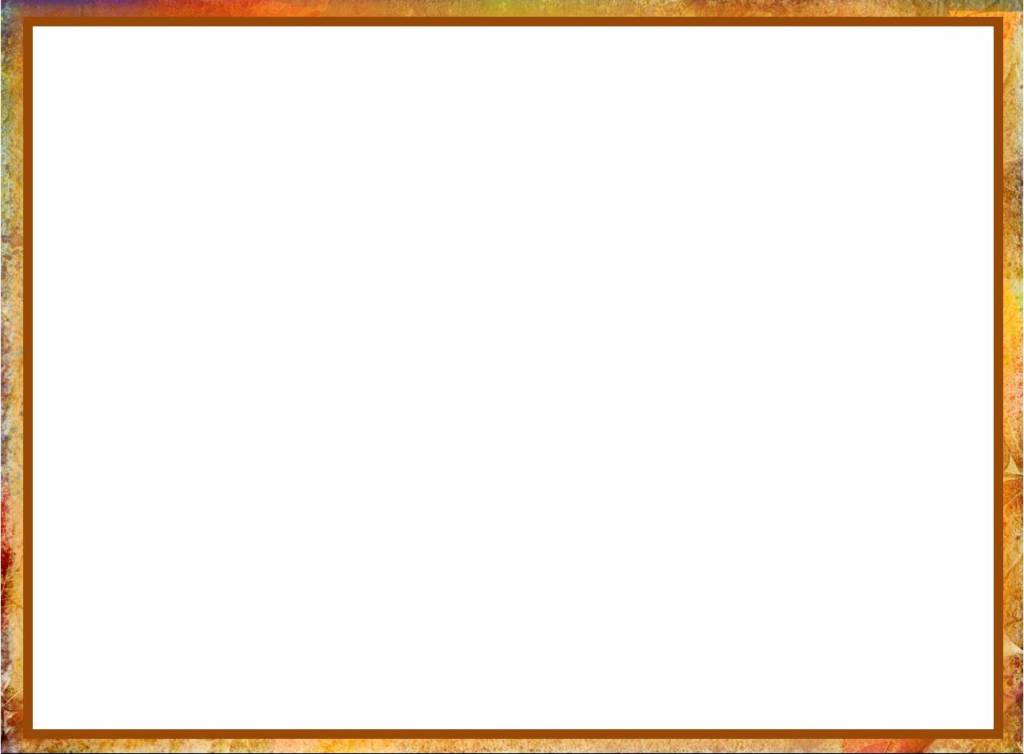 Педиатра ты не бойся,Не волнуйся, успокойся,И, конечно же, не плачь,Это просто детский ...Ответ (Врач)
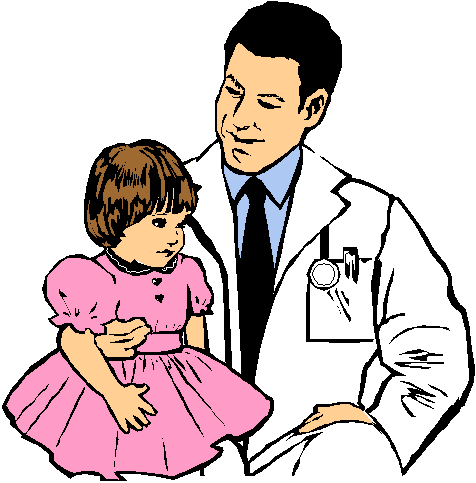 Ставит банки и уколы
Всем ученикам из школы.
Очень добрая она
В халате белом (медсестра)
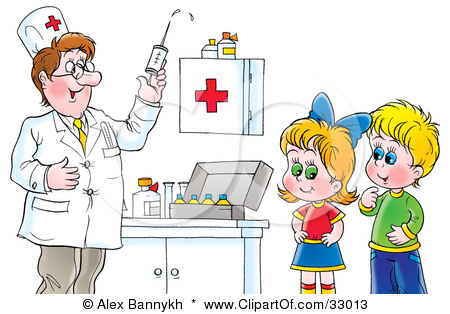 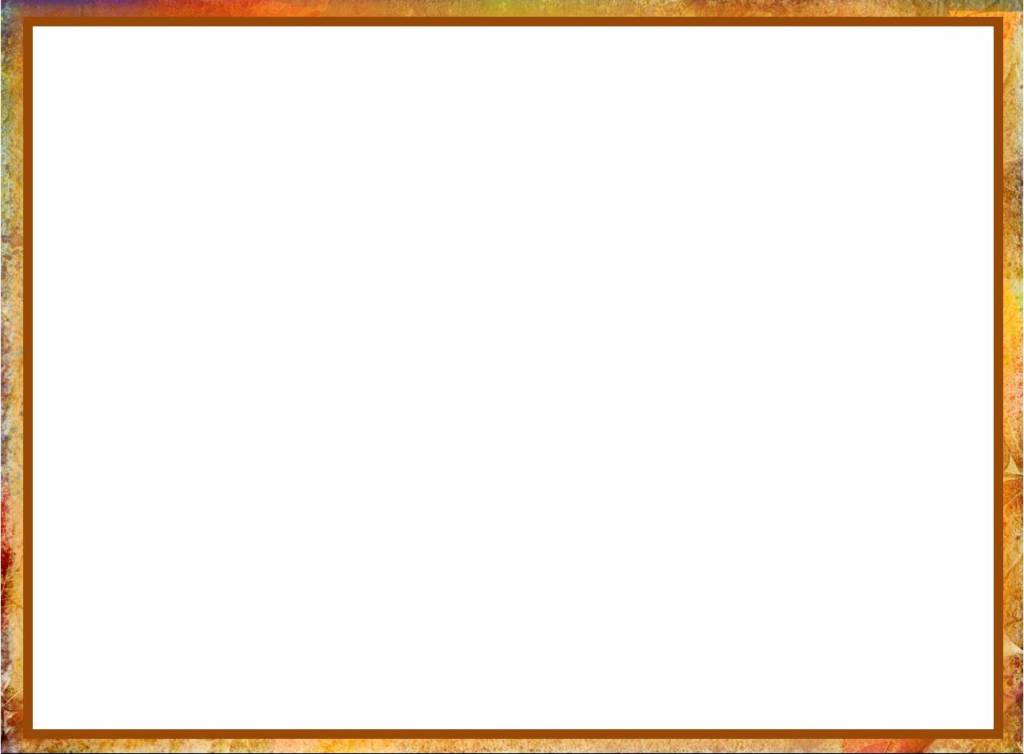 Я конфеток много ел,
Вот мой зуб и заболел.
Что мне делать? Как мне быть?
Надо зубик подлечить.
Зубик мой мне очень дорог,
Помоги мне (стоматолог)
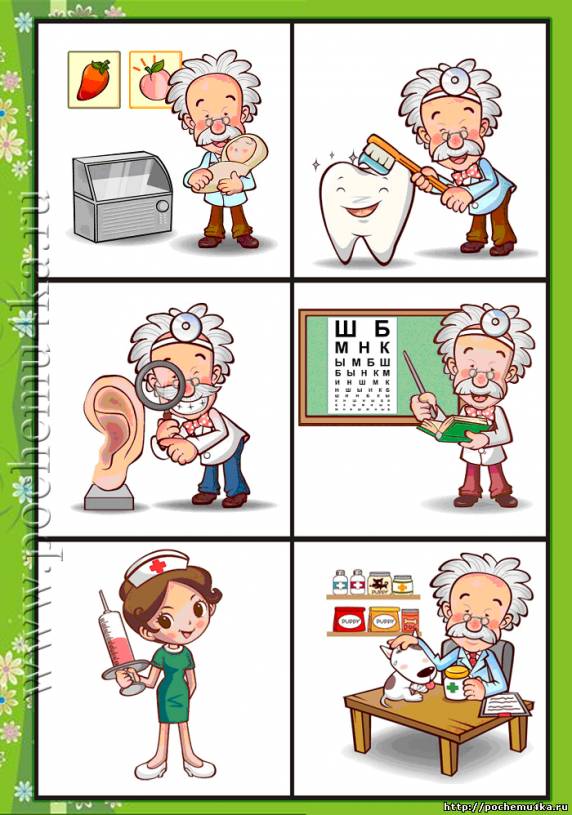 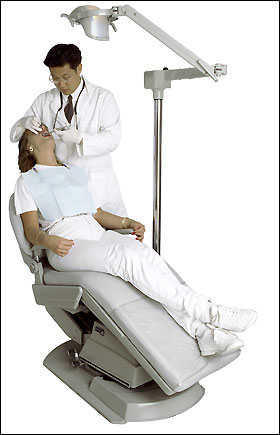 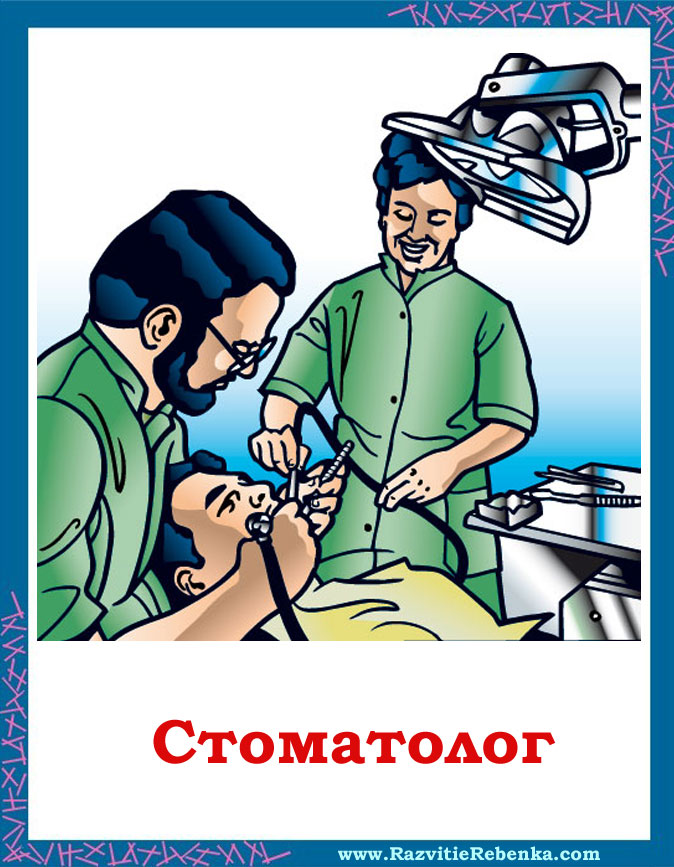 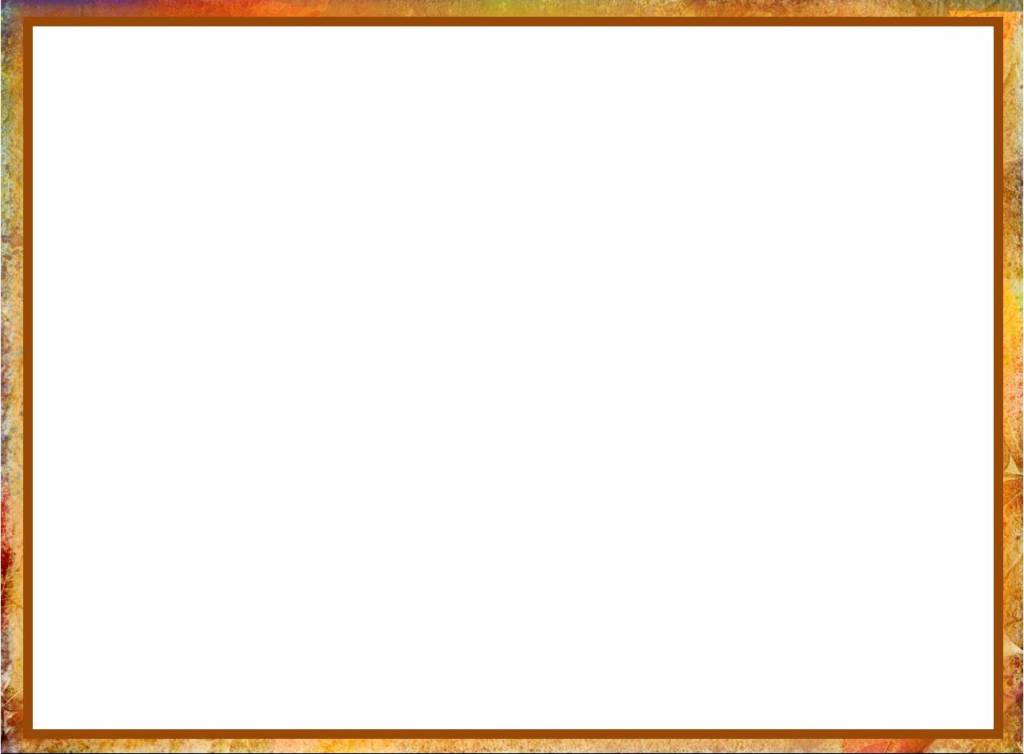 Этот врач не просто доктор,
Лечит людям он глаза,
Даже если видишь плохо,
Разглядишь ты всё в очках.Ответ (Окулист)
Глазки наши сбережет,Капельки для них найдет.По глазам специалистДобрый доктор (окулист)
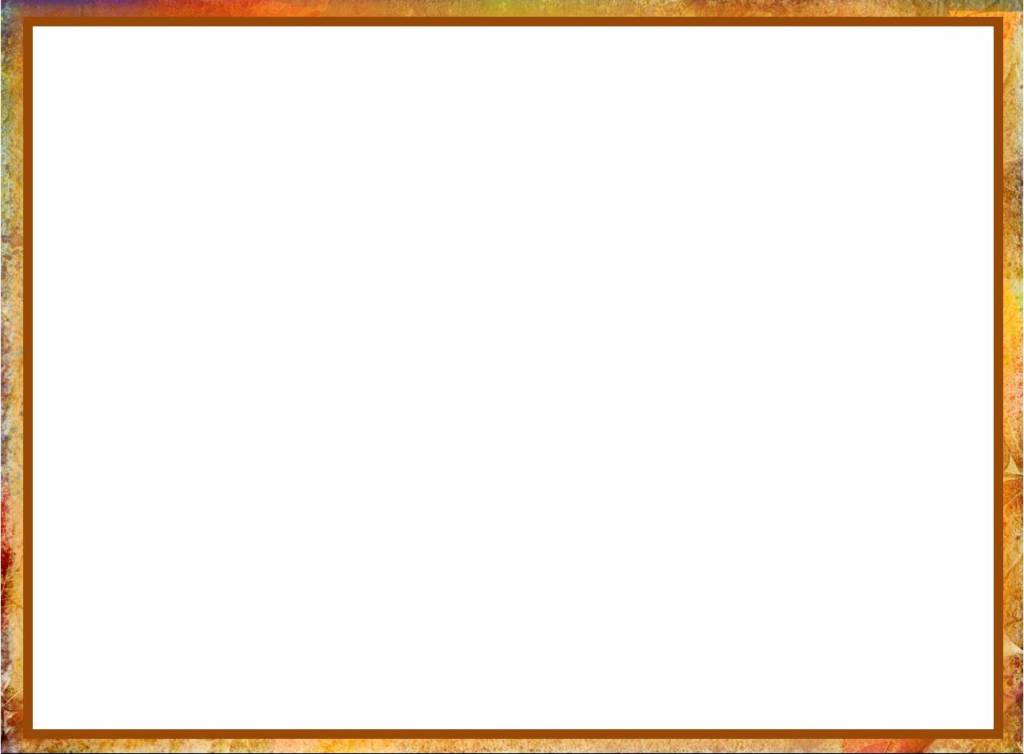 Мы от простуды вновь страдаем,Врача мы на дом вызываем.Он выдаст нам больничный лист.А кто он как специалист?
(терапевт)
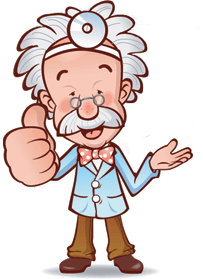 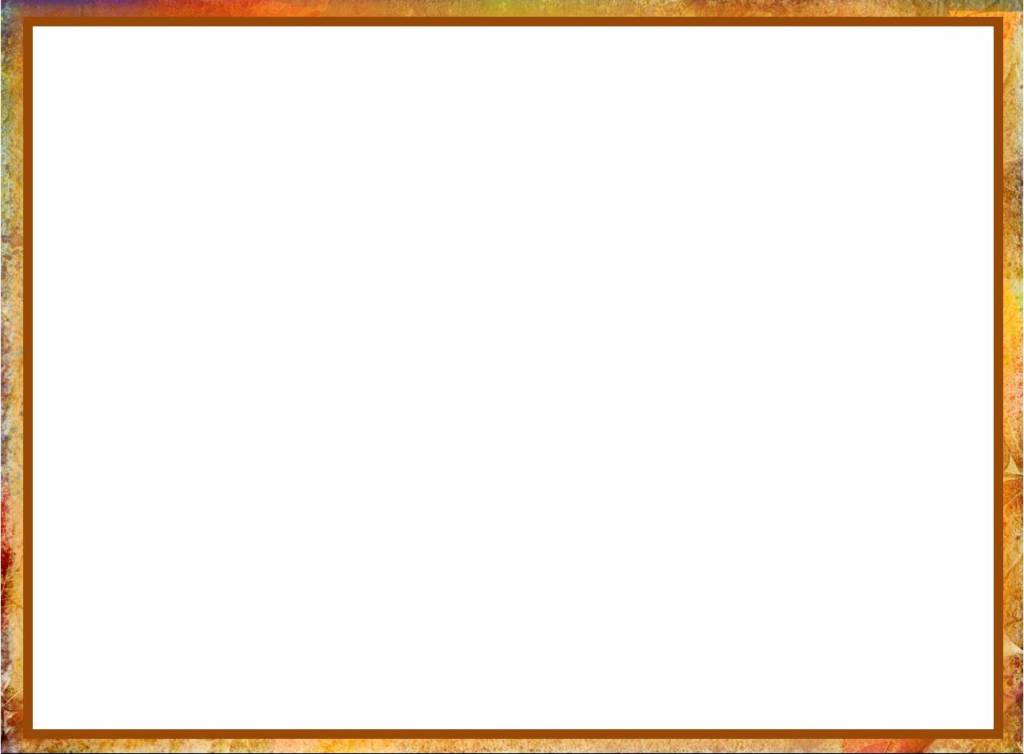 Этот доктор удалит
Мне легко аппендицит.
Скальпель – лучший его друг,
Кто же доктор тот? … !Ответ (Хирург)
Спрятан здесь вопрос такой:Доктор с ниткой и иглойКак зовётся? ВспоминайИ быстрей ответ давай.(Хирург)
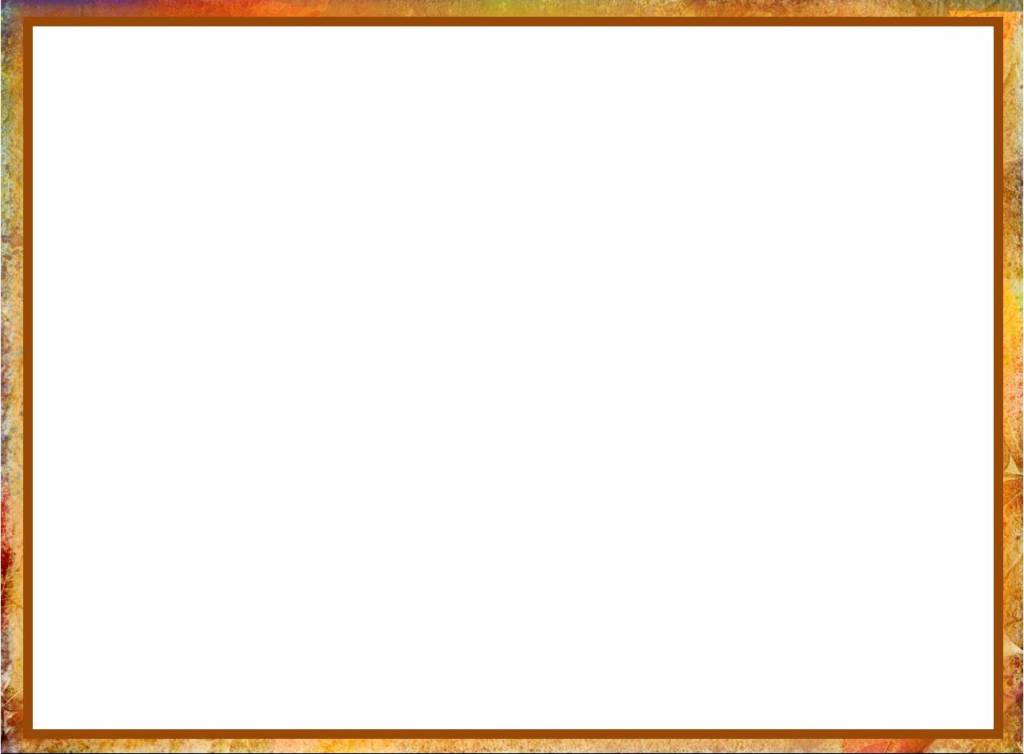 Заболело ушко, горлышко першит,Да еще вдобавок носик мой сопит.«Что ж, придется выписать укол»-Сказал мне грустно доктор ..(лор)
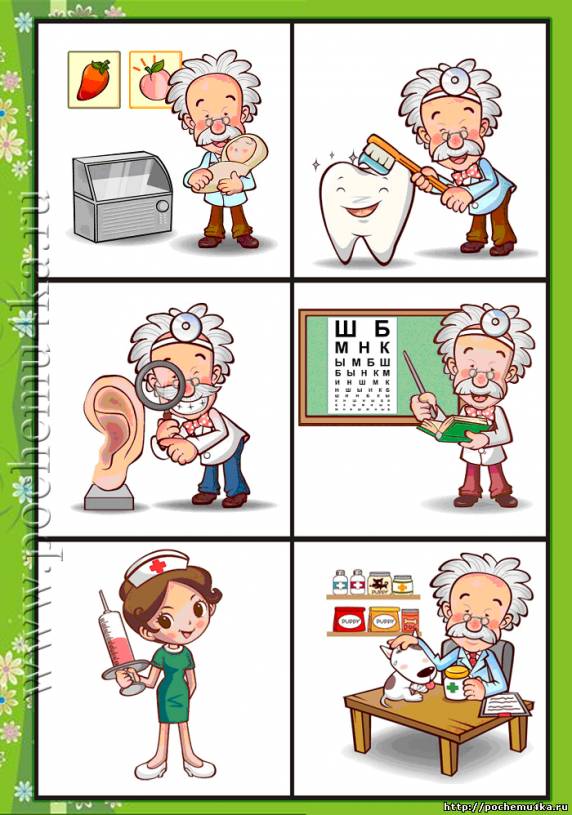 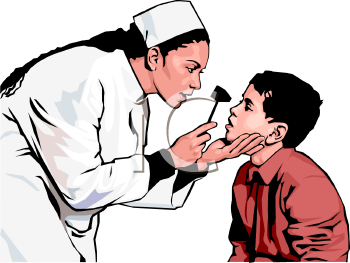 Скажите, как можно сквозь стенку смотреть?В очках и при свете и то не суметь.А он между тем разглядел сквозь неёНе только меня, но и сердце моё.Ответ (Рентгенолог)
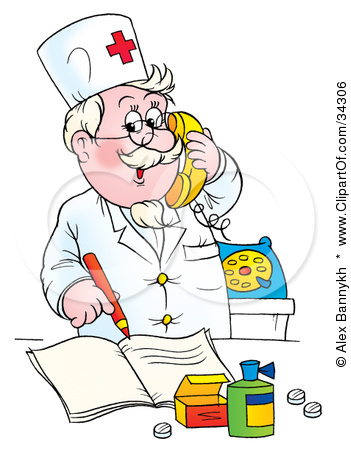 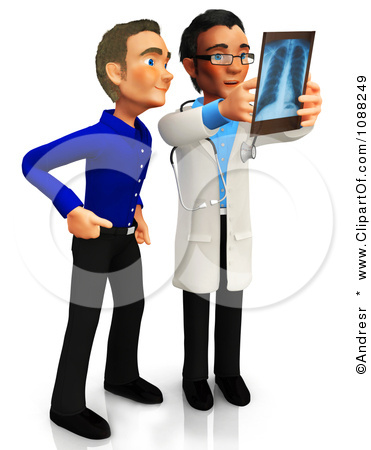 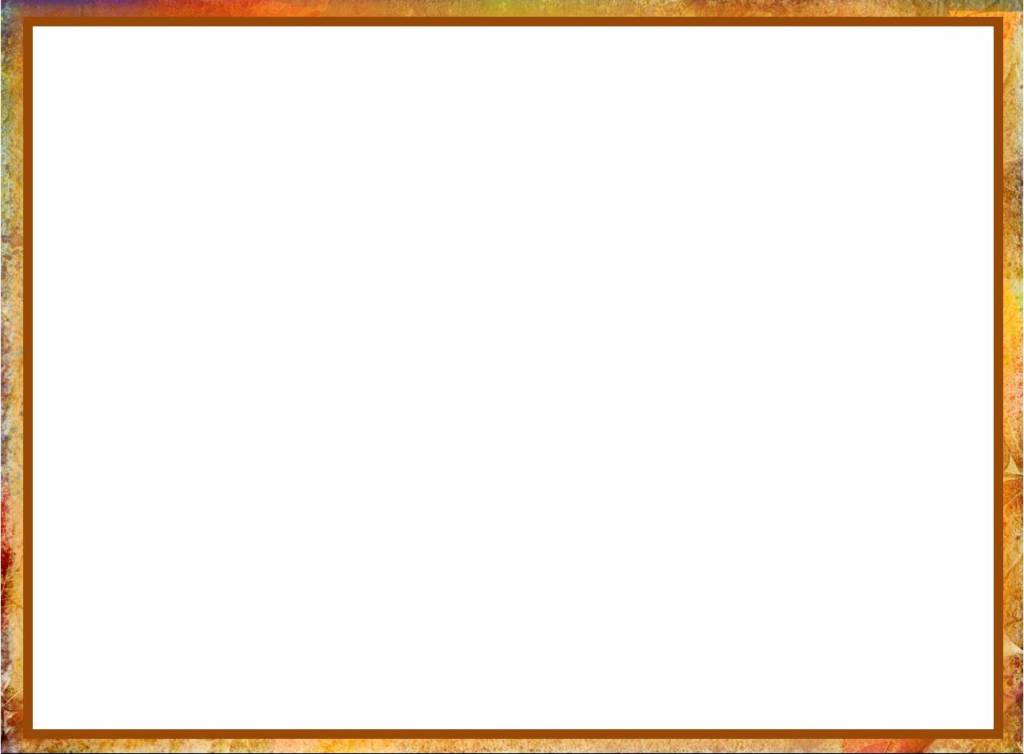 Всегда внимательно с любовью
Наш доктор лечит Вас, ребят.
Когда поправит вам здоровье
Он больше всех бывает рад
А сколько есть еще врачей,
Которые готовы
Не отдыхать, не спать ночей,
 Чтоб были вы здоровы.
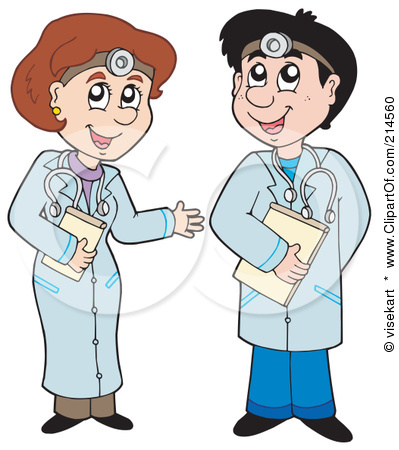 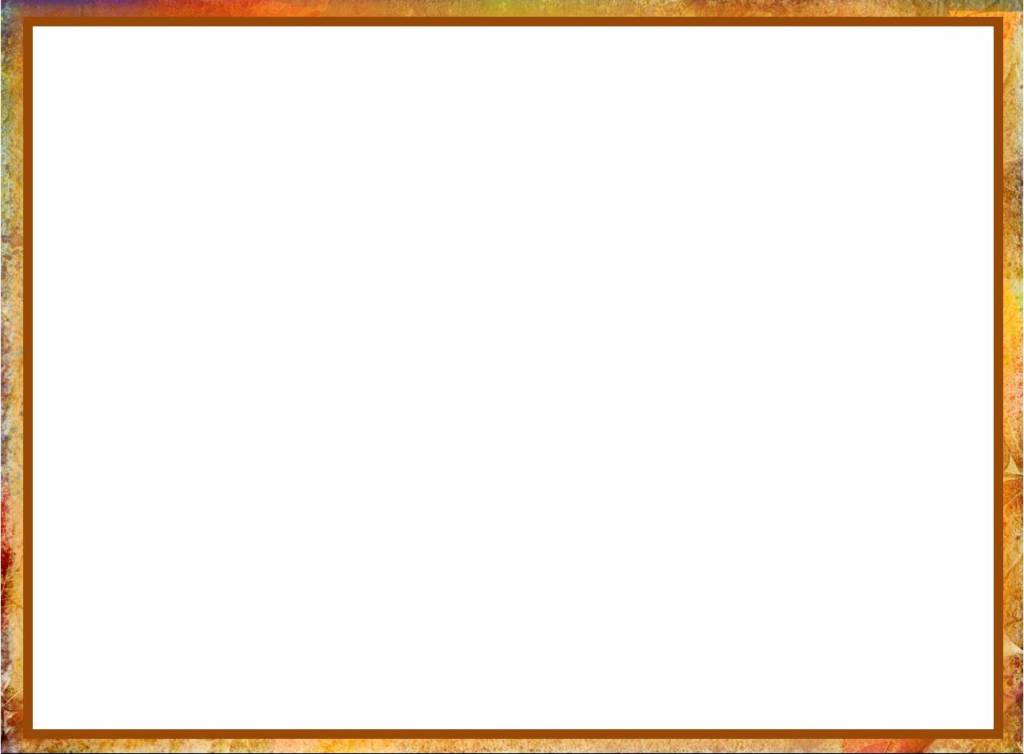 Доктор очень необычный,
Лечит он зверей отлично.
Собачке лапку подлечил,
И на свободу отпустил.
И скажет даже сенбернар:
«Спасибо вам, …(ветеринар)
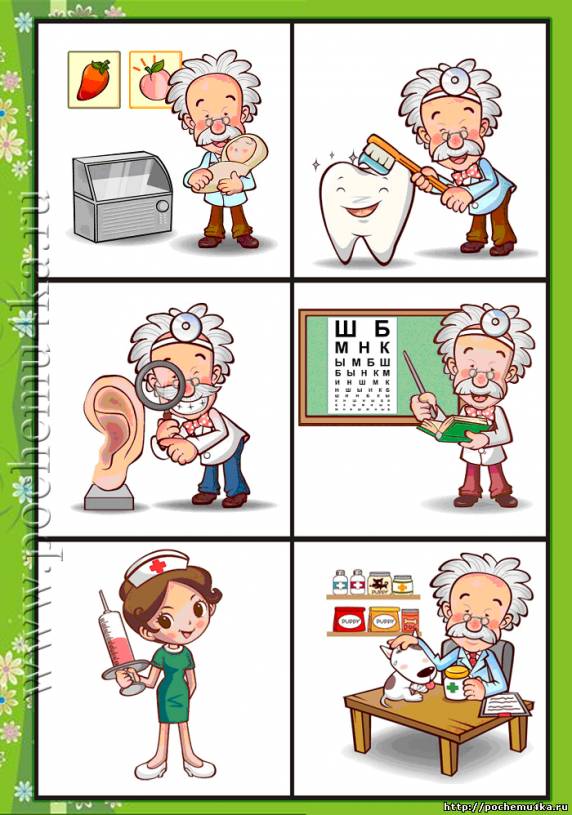 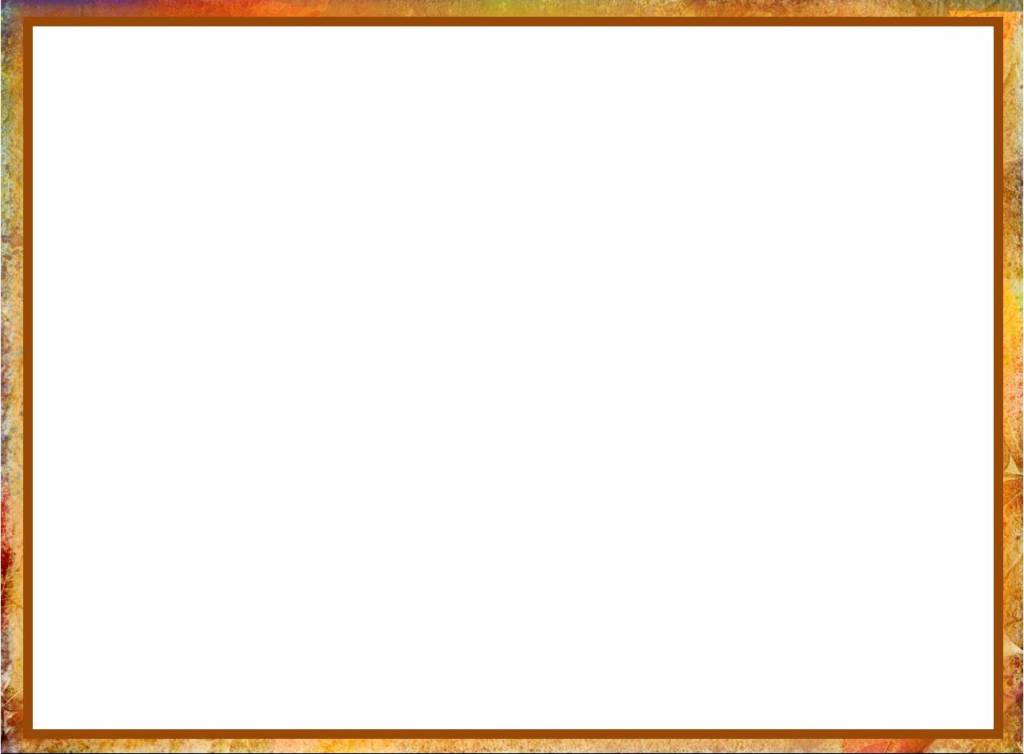 Что нужно врачу для работы?
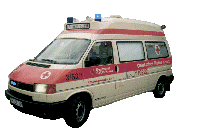 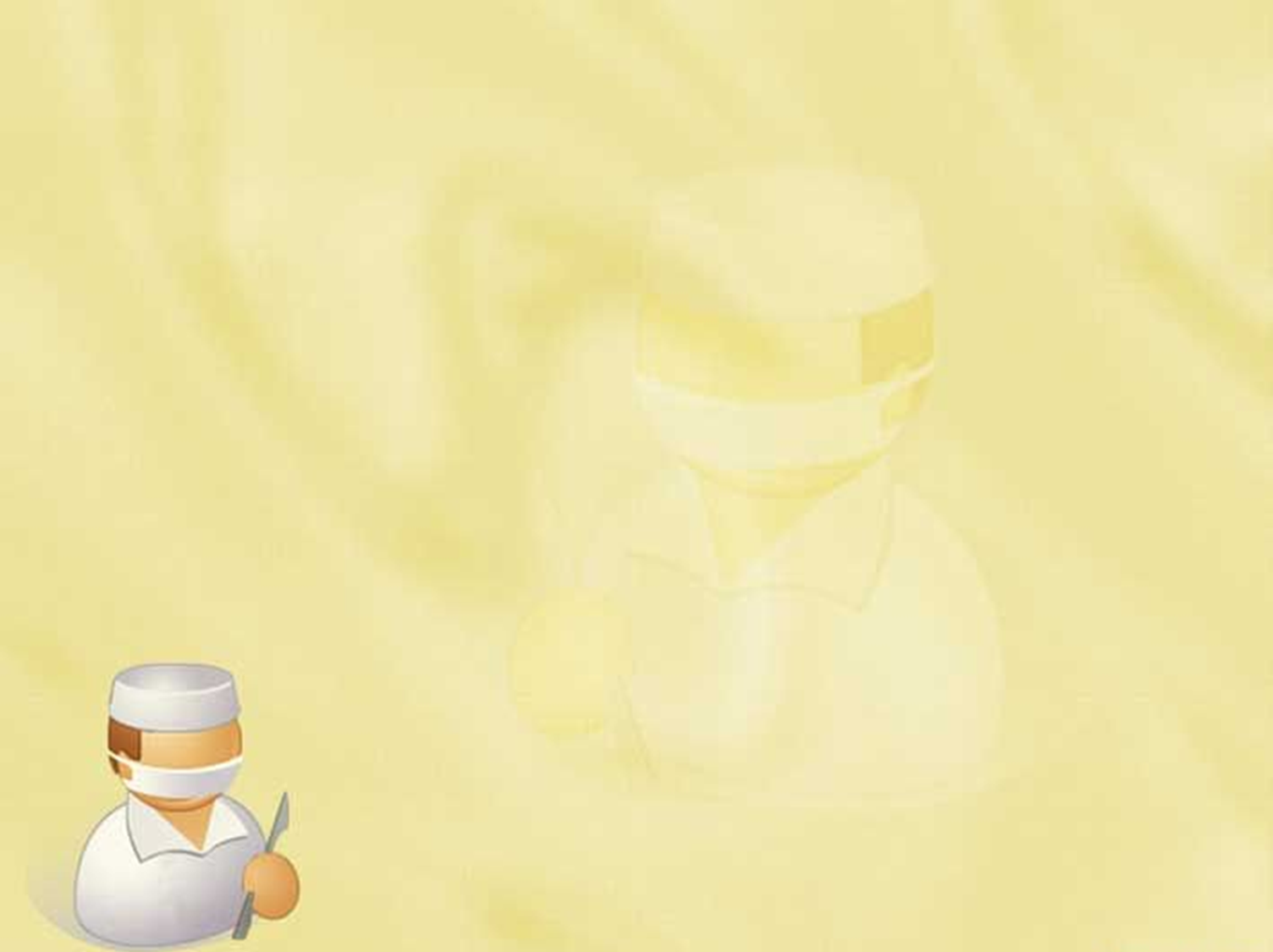 Автор: Малинина Т.В.
http: //pochemu4ka/ru
http://www.flintin.com/templates/power_point_templates/
http://allforchildren.ru/paint/prof_doctor.php